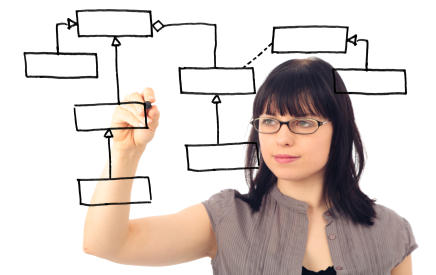 Value Stream Mappingat NCS
Presented to: Gunnison
Date: 4/2/2014
Topics
What is the Value Stream?
What is Value Stream Mapping?
Why Map the Value Stream?
Mapping the Value Stream
The Value Stream
The flow of work involved in turning an idea into a product that can be consumed by the customer.
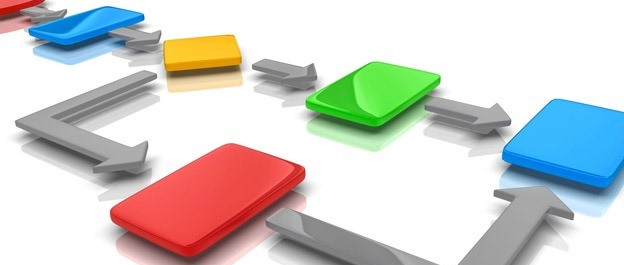 Value Stream Mapping
Value stream mapping is a lean enterprise technique used to document, analyze and improve the flow of information or materials required to produce a product or service for a customer. 
Current State – clarify, follow the work, map and assess
Future State – create and work toward
No underlying assumption
No framework
Why Map the Value Stream?
See and understand the whole process (value stream) 
Optimize entire stream instead of just your own section of the stream
Prioritize efforts
Agreement on current state
Agreement on what the future state should look like – a shared focus on continuous improvement effort
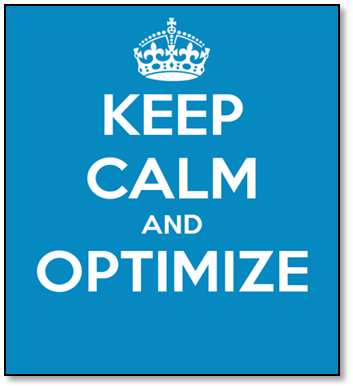 Unnecessary Non-Value Added


Rework
Unnecessary layers of approval 
Unread reports
Non-productive meetings
Necessary Non-Value Added


Business requirements
Training 
Inspection
Value Added


Customer willing to pay for it
Done right first time
Something customer wants
Mapping the Value Stream
Identify the actions taken in the value stream
Calculate the calendar time for each action
Calculate actual time worked on the action
Identify the time between actions
Identify any loop backs required
Calculate the Process Cycle Efficiency/Metrics
Mapping the Value Stream
Identify the actions taken in the value stream
Deployment package
Instrument Specifications
MDES
MDES Specifications
XSD
VDR Database
MDES Development
Request Spec. Review
In Review
Finalize Instruments
MDES QC
OMB/IRB
[??]
Code List  Generation
BAH QC
XSD
VDR Data Model
Deployment Package
Request
MDES Spec
MDES Spec
Mapping the Value Stream
Calculate the calendar time for each action
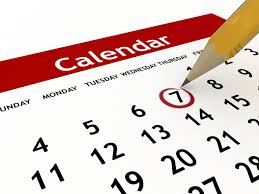 MDES Development
Request Spec. Review
In Review
Finalize Instruments
MDES QC
.5
4
16
4
.5
OMB/IRB
[??]
120
Code List  Generation
BAH QC
XSD
VDR Data Model
Deployment Package
40
24
24
240
Request
MDES Spec
MDES Spec
120
.5
Mapping the Value Stream
Calculate actual time worked on the action
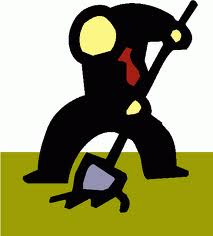 MDES Development
[12]
Request Spec. Review
[0]
In Review
[2]
Finalize Instruments
[0]
MDES QC
[2]
.5
4
16
4
.5
OMB/IRB
[??]
120
Code List  Generation
[24]
BAH QC
[4]
XSD
[2]
VDR Data Model
[80]
Deployment Package
40
24
24
240
Request
MDES Spec
[0]
MDES Spec
[80]
120
.5
Mapping the Value Stream
Identify the time between actions
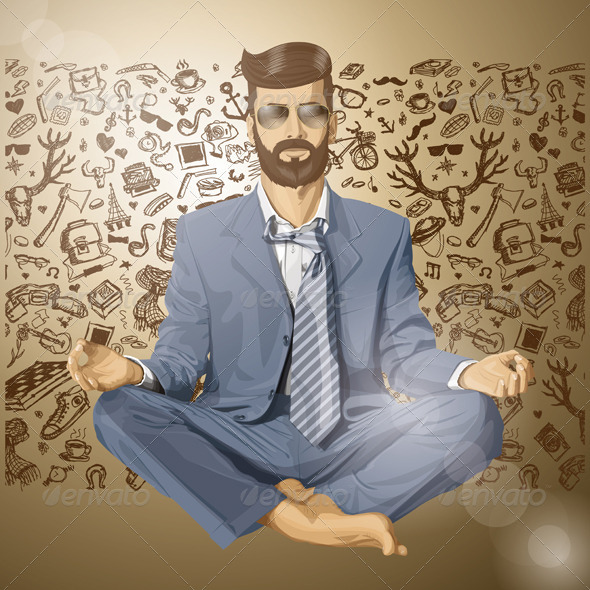 MDES Development
[12]
0
0
0
0
Request Spec. Review
[0]
In Review
[2]
Finalize Instruments
[0]
MDES QC
[2]
.5
4
16
4
.5
OMB/IRB
[??]
120
0
0
0
0
Code List  Generation
[24]
0
BAH QC
[4]
XSD
[2]
VDR Data Model
[80]
Deployment Package
40
24
24
240
0
Request
MDES Spec
[0]
MDES Spec
[80]
0
120
.5
Mapping the Value Stream
Identify any loop backs required
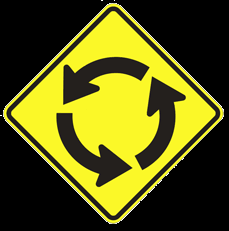 MDES Development
[12]
0
0
0
0
Request Spec. Review
[0]
In Review
[2]
Finalize Instruments
[0]
MDES QC
[2]
.5
4
16
4
.5
OMB/IRB
[??]
120
3x40
1x.5
0
0
0
0
Code List  Generation
[24]
0
BAH QC
[4]
XSD
[2]
VDR Data Model
[80]
Deployment Package
2x2
40
24
24
240
0
Request
MDES Spec
[0]
MDES Spec
[80]
0
120
.5
Mapping the Value Stream
Calculate the Process Cycle Efficiency

Time Worked/Total Cycle time 
Actual Time Worked/Actual Calendar Time

Total Cycle Time = From Request to Deployment

Other metrics:  
Percent Complete and Accurate (%C&A)
Rolled %C&A:  (%C&A)1 x (%C&A)2  x (%C&A)3 x 100 
Total Labor Process time
Total Labor Effort
MDES Development
[12]
0
0
0
0
Request Spec. Review
[0]
In Review
[2]
Finalize Instruments
[0]
MDES QC
[2]
.5
4
16
4
.5
OMB/IRB
[??]
120
3x40
1x.5
0
0
0
0
Code List  Generation
[24]
0
BAH QC
[4]
XSD
[2]
VDR Data Model
[80]
Deployment Package
2x2
40
24
24
240
206/718
29%

206/478
43%
0
Request
MDES Spec
[0]
MDES Spec
[80]
0
120
.5
The Future State
3 Overall Considerations

Determining the work that should be done
Making that work flow
 Managing the work to achieve continuously improved performance
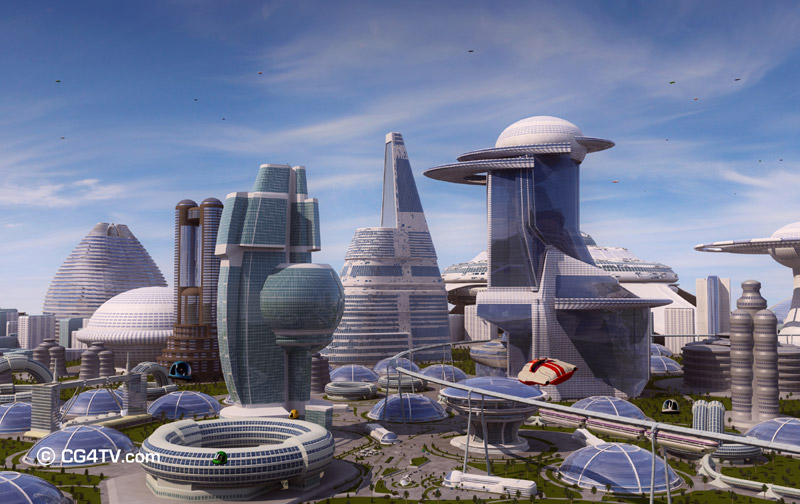 The Future State
Determining the work that should be done

Eliminate delays
Improve quality
Reduce unnecessary cost, labor effort, frustration

“Maximum results through minimum effort.”

Eliminate waste by eliminating work and/or adding work.
The Basics:
Standardize the work
Build in quality at the source
Install visual management
The Future State
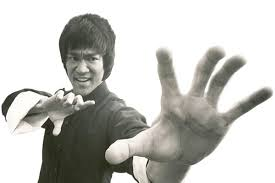 Making that work flow

Uncover barriers to flow and determining the causes
Common barriers to flow:  batching, system downtime, interruptions, prioritization 

Ways to achieve flow
Combine tasks to reduce handoffs, re-sequence work, make previously sequential activities parallel
The Future State
Managing the work to achieve continuously improved performance

Monitor the work
Track Key Performance Indicators (KPI)
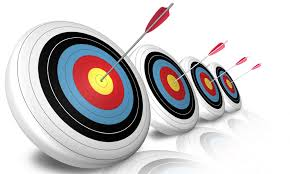 MDES Development
[12]
0
0
0
0
Request Spec. Review
[0]
In Review
[2]
Finalize Instruments
[0]
MDES QC
[2]
.5
4
16
4
.5
OMB/IRB
[??]
Added processes
120
3x40
1x.5
0
0
0
0
Code List  Generation
[24]
0
BAH QC
[4]
XSD
[2]
VDR Data Model
[80]
Deployment Package
2x2
40
24
24
240
206/718
29%

206/478
43%
Removed processes
0
Request
MDES Spec
[0]
MDES Spec
[80]
0
120
.5
MDES Development
[24]
0
0
0
0
Request Spec. Review
[0]
In Review
[2]
Finalize Instruments
[0]
MDES QC
[2]
.5
4
40
4
.5
Added processes
OMB/IRB
[??]
1x.5
120
3x40
0
0
0
ETL
[4]
0
XSD
[.5]
VDR Data Model
[.5]
Deployment Package
4
.5
.5
After

113.5/415.5
27%

113.5/175.5
65%
Before

206/717.5
29%

206/477.5
43%
Data Viz
[.5]
Added processes
.5
0
Request
MDES Spec
[0]
MDES Spec
[80]
0
120
.5
Next Steps…
Transformation Plan
Managing the Transformation
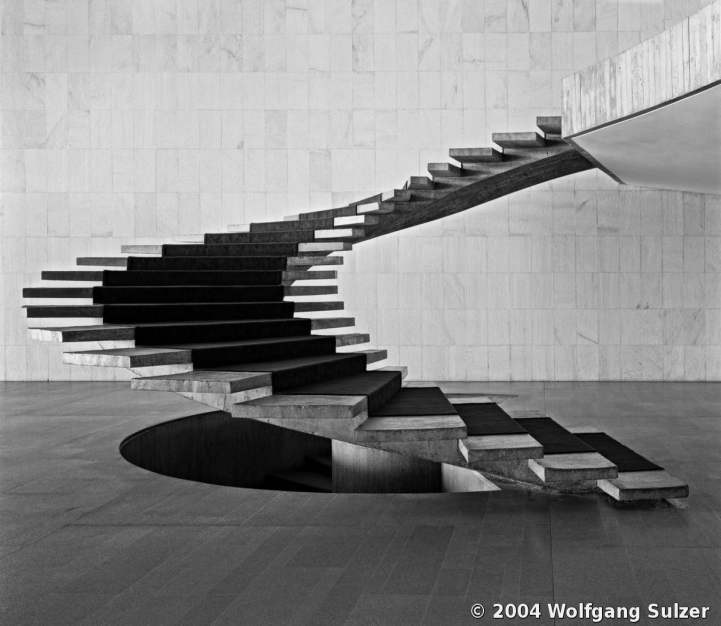 Next Steps…
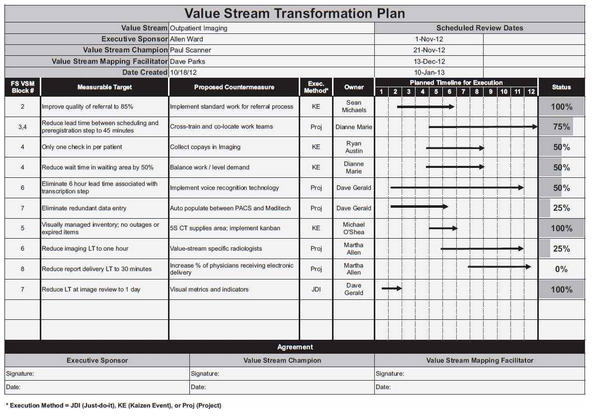 Questions?
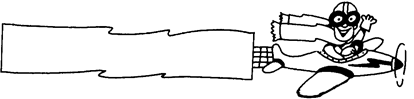 E  n d